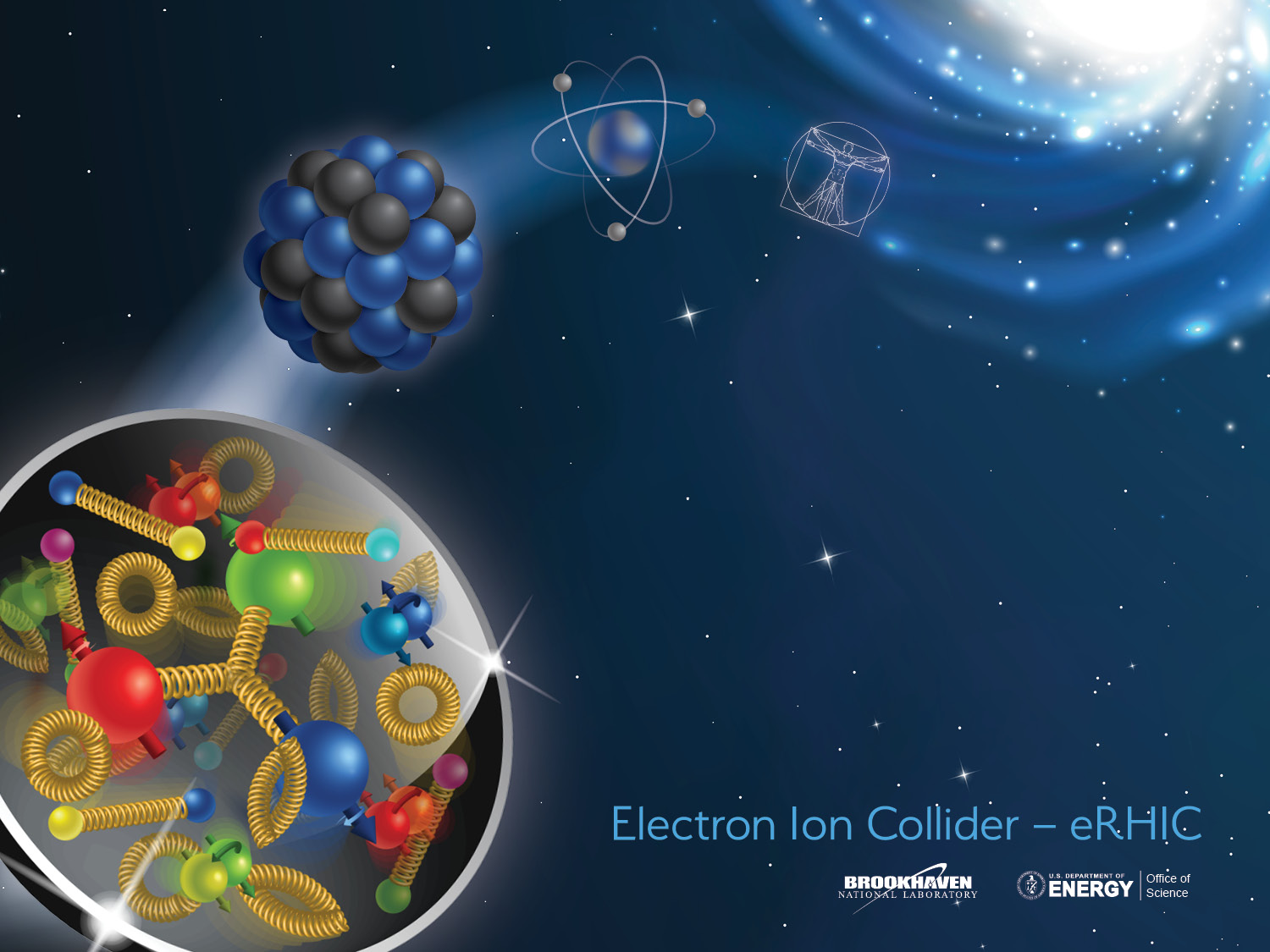 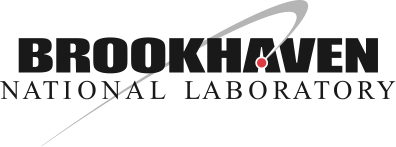 High-Energy DIS Studies with Nuclei
Thomas Ullrich (BNL/Yale)
DIS 2018
Kobe, April 20, 2018
⎧
⎪⎨
⎪⎩
⎧
⎨
⎩
⎧
⎪⎪⎨
⎪⎪⎩
Driving Fundamental Questions in e+A
Object of
Interest
Analyzer
Nucleus is:
Amplifier
What is the fundamental quark-gluon structure of light and heavy nuclei?
Can we experimentally find and explore a novel regime in QCD of weakly coupled high density matter? 
What is the role of saturated strong gluon fields, and what are the degrees of freedom in this strongly interacting regime?
Quark & gluon distribution in nuclei (nPDF, nTMD, nGPD)
Source of nuclear modification?
Short range forces in nuclei: Can they be described in terms of the quark and gluon degrees of freedom?
Impact: High-Temperature QCD, Nuclear Structure
Can the nuclear color filter provide novel insight into propagation, attenuation and hadronization of colored probes?
Gluon saturation, QSA(x) ~ QS(x)∙A⅓
Color Glass Condensate
New evolution equations (JIMWLK, BK)
Universality?
Energy loss in cold nuclear matter
Fragmentation Functions
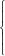 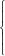 Past
Future
Electron-Ion Collider Initiatives
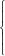 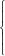 High-Energy Physics
Nuclear Physics
World-wide interest in e+A collisions
All future collider include e+A in their planning
typically up to heaviest nuclei
Terra Incognita:
Gluon Saturation/Strong Color Fields
Strongly correlated non-linear QCD
What is the right effective theory (CGC, …)?
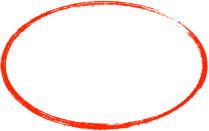 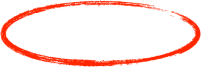 Nucleus as Analyzer:
Hadronization (Color Neutralization)
E-loss (Color Propagation)
Color Transparency
pT-Broadening (Fluctuations)
Jets
Landscape of e+A Physics
Low-x
Large Q2, large n
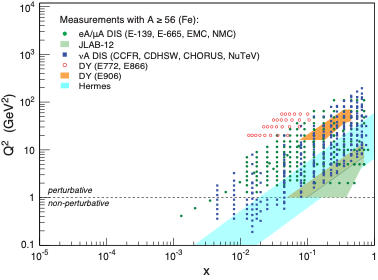 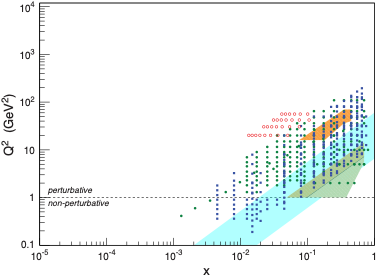 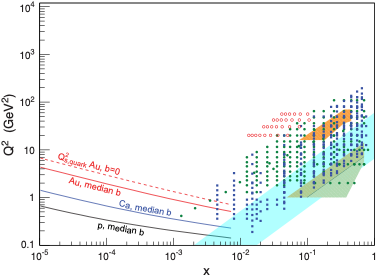 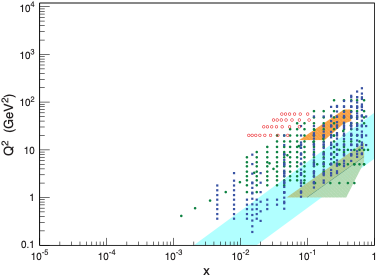 Requirements
reach to lower-x Þ get into the region where gluons and sea quarks dominate
large Q2 lever arm Þ needed for comparison and verification of evolution equations
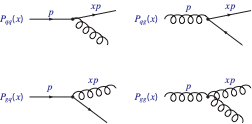 Key Topic in e+A: Gluon Saturation
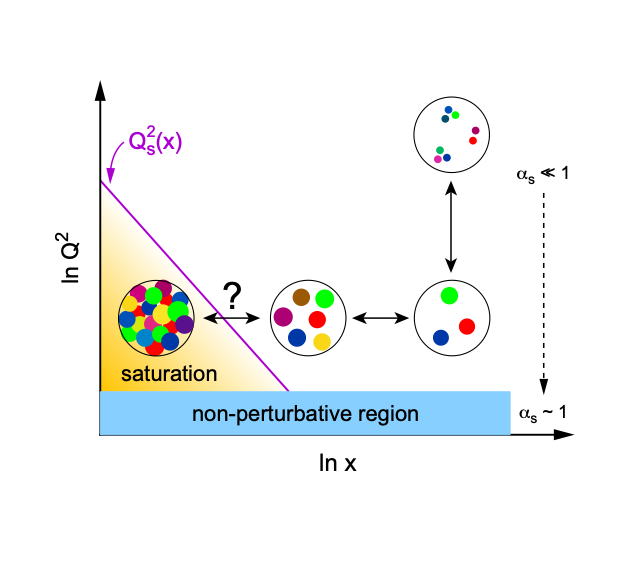 QCD evolution drives the gluon distribution rising at small-x
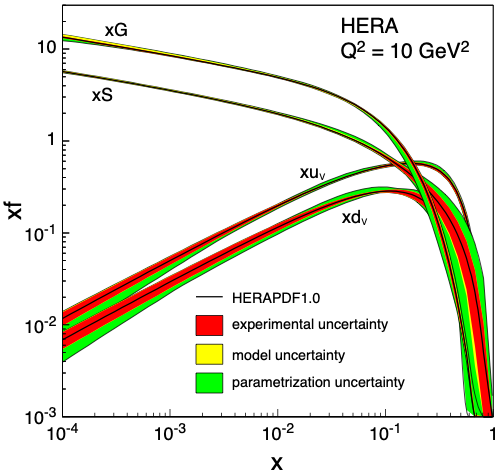 pQCD 
evolution 
equation
DGLAP
Lowest order QCD splitting function
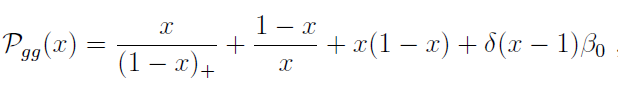 BFKL
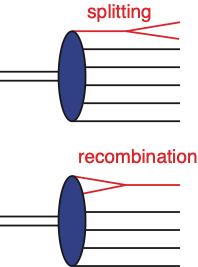 New Approach: Non-Linear Evolution
BFKL®BK: Recombination compensates gluon splitting 
Saturation of gluon densities characterized by scale Qs(x) 
New evolution equations at low-x (JIMWLK)
Effective theory: Color Glass Condensate
Explosion of gluon density Þ violates unitarity
Nuclear Oomph: Gluon Saturation in e+A
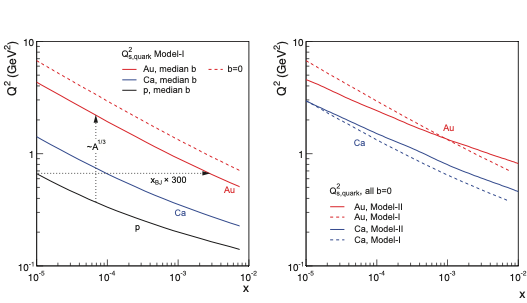 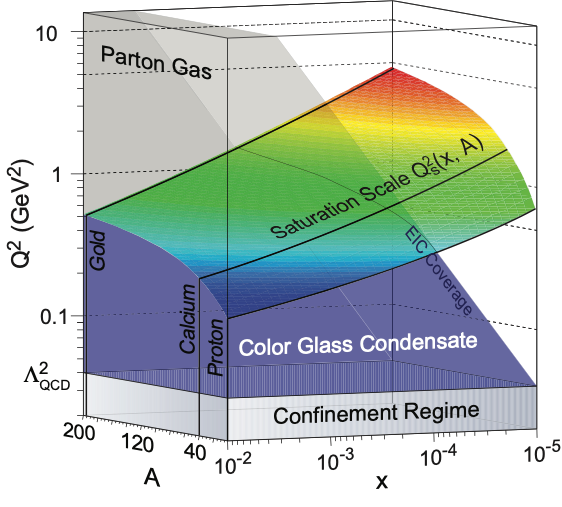 Eur.Phys.J. A52 (2016), 268
Enhancement of QS with A: saturation regime reached at significantly lower energy in nuclei (and lower cost)
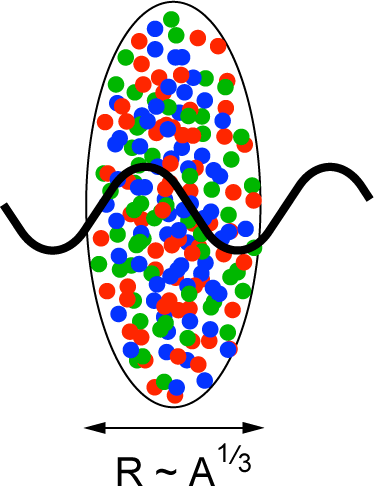 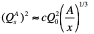 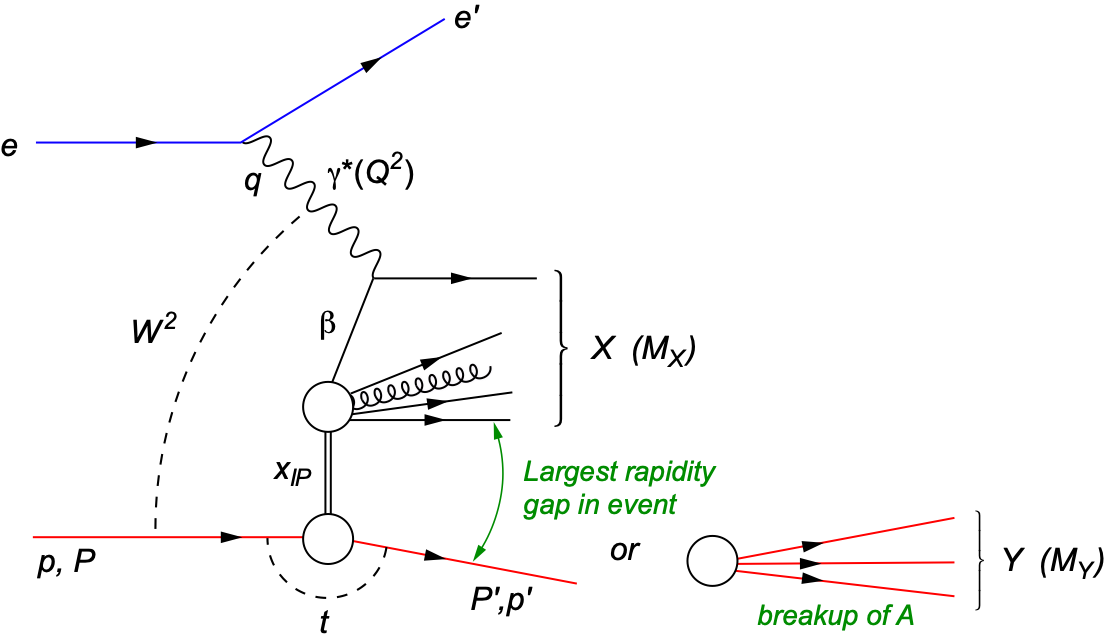 Diffraction for the 21st Century
Diffraction is most precise probe of non-linear dynamics in QCD 
Will be major component of any e+A program
HERA: σdiff/σtot ~ 14%
High sensitivity to gluon density:  s~[g(x,Q2)]2 due to color-neutral exchange (e.g. in exc. VM prod.) 

Only known process in e+A where spatial gluon distributions can be extracted (relevant for HI)
incoherent
coherent
p/A breaks up
p/A stays intact
t:	momentum transfer 
	squared
MX:	mass of diffractive 	final-state
σdiffractive/σtotal
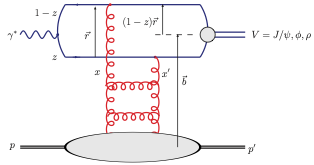 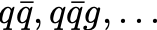 Unambiguous signature for reaching the saturation limit
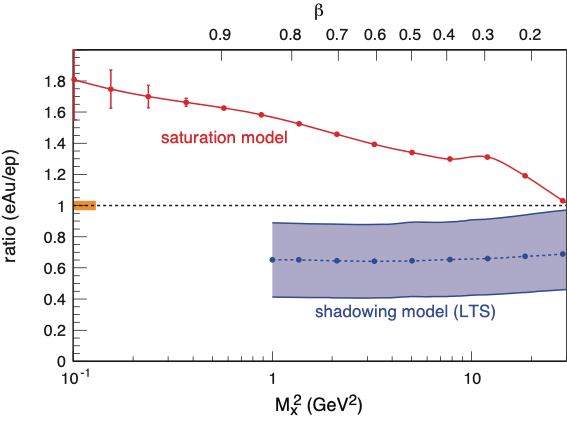 HERA observed: ~14% of all events are diffractive
Saturation models (CGC) predict up to σdiff/σtot ~ 25% in eA 
Ratio enhanced for small MX and suppressed for large MX
Standard QCD predicts no MX dependence and a moderate suppression due to shadowing.
Sign Change:
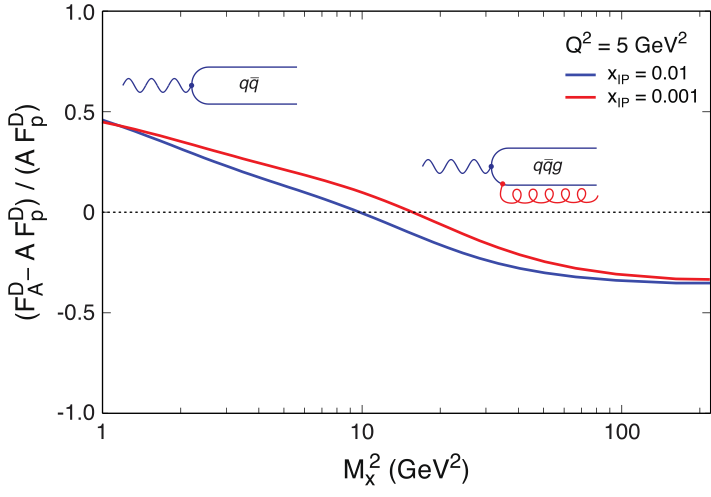 Eur.Phys.J. A52 (2016), 268
arXiv:1708.01527
Observing these Mx dependencies 
over wide range in x and Q2 is crucial!
[Speaker Notes: Dipole cross-section is closer to the unitarity limit than the proton - it is “blacker”. The elastic scattering probability  of a qq̅  dipole is maximal in the “black” limit

The qq̅g component is suppressed for nuclei compared to the proton. 
This is due to the fact that in a nucleus the scattering amplitude
is closer to the unitarity limit when the qq̅g  component vanishes

 different b -dependences from each other and from the inclusive
cross section. The q ¯q -component is enhanced at small b  (closer to the black disk limit),
whereas the q ¯qg -part is dominated by larger b  (because it vanishes in the black disk limit).

 Depending on the mass of the diffractive system MX
 or, equivalently,  , the diffractive structure function is
dominated by either the q ¯q  or q ¯qg  Fock states.

 invariant mass of the diffractive system is large, and
this large phase space is filled by radiation of additional
gluons, each of them being suppressed by 
alpha_s .

 The q ¯q -components of
the FD
2A  are enhanced compared to A  times the proton
diffractive structure functions. This is to be expected,
because of the fact that in a gold nucleus the dipole cross
section is, on average over the transverse area, closer to
the unitarity limit than the proton - it is “blacker”. The
elastic scattering probability of a q ¯q  dipole is maximal in
the “black” limit and the approach to it is quicker in a
large nucleus. The q ¯qg  component, on the other hand,
is suppressed for nuclei compared to the proton. This is
due to the fact that in a nucleus the scattering amplitude
is closer to the unitarity limit when the q ¯qg  component
vanishes, as can be seen e.g. from Eq. (13). This
leads to a nuclear suppression of the diffractive structure
function in the small   region, where the q ¯qg  component
dominates. The net result of the different contributions
is that FD
2A , for a large range in  , is close to AFD
2p .]
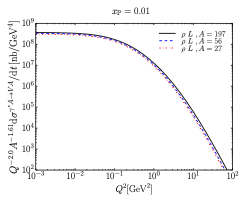 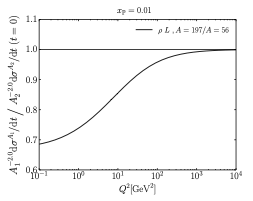 Q2 and A Scaling of Diffractive VM Production
Q2 scaling
Saturation models predict very special and strong dependencies in A  and Q2 that are different above and below Q2S
t = 0
A2 scaling
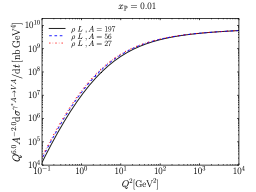 Q2 > Q2S  
σ ~ 1/Q6
σ(t=0) ~ A2
σ ~ A4/3
Q2 < Q2S  
σ ~ Q2
σ(t=0) ~ A4/3 «︎ A5/3
σ ~ A2/3 «︎ A
1/Q6 scaling
Mantysaari and Venugopalan, arxiv:1712.02508
Non-Saturation scenarios do not show this behavior making A, Q2 dependencies a key measurement
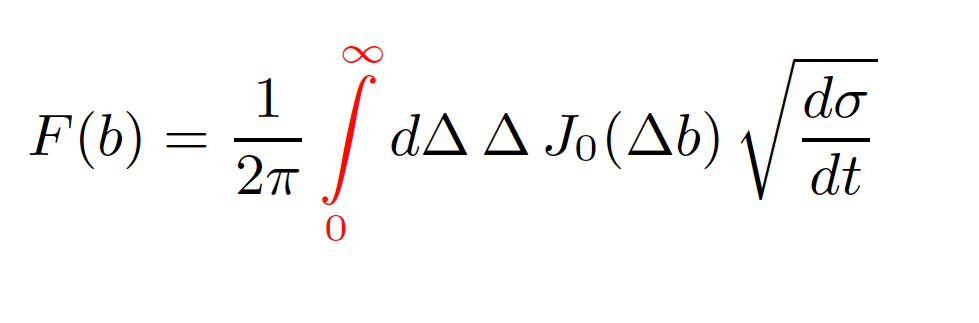 EIC: Spatial Gluon Distribution from ds/dt
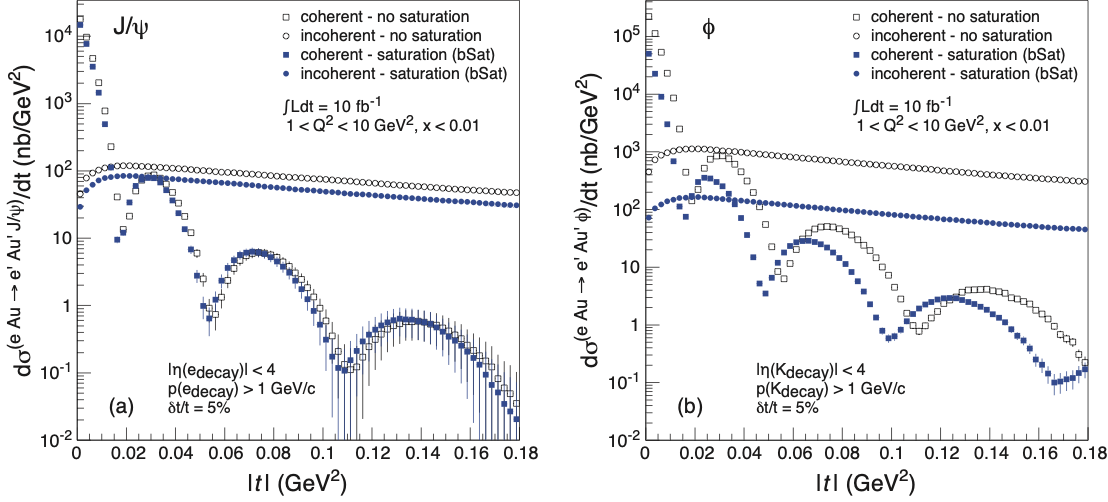 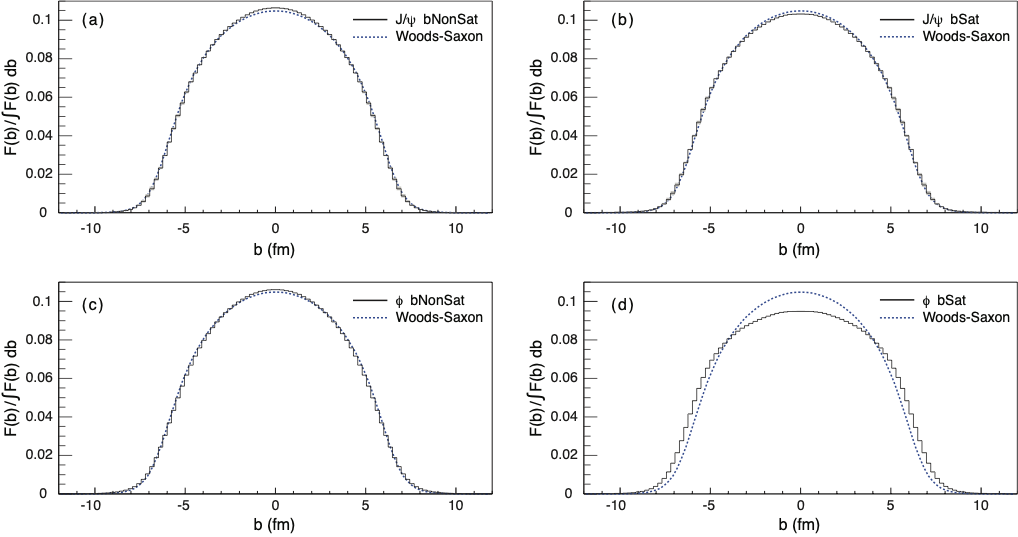 ~
e + Au → e¢ + Au¢ + J/y, f, r
Diffractive vector meson production:
t =  Δ2/(1-x) ≈ Δ2
Momentum transfer t = |pAu-pAu¢|2 conjugate to bT
PRC 87 (2013) 024913
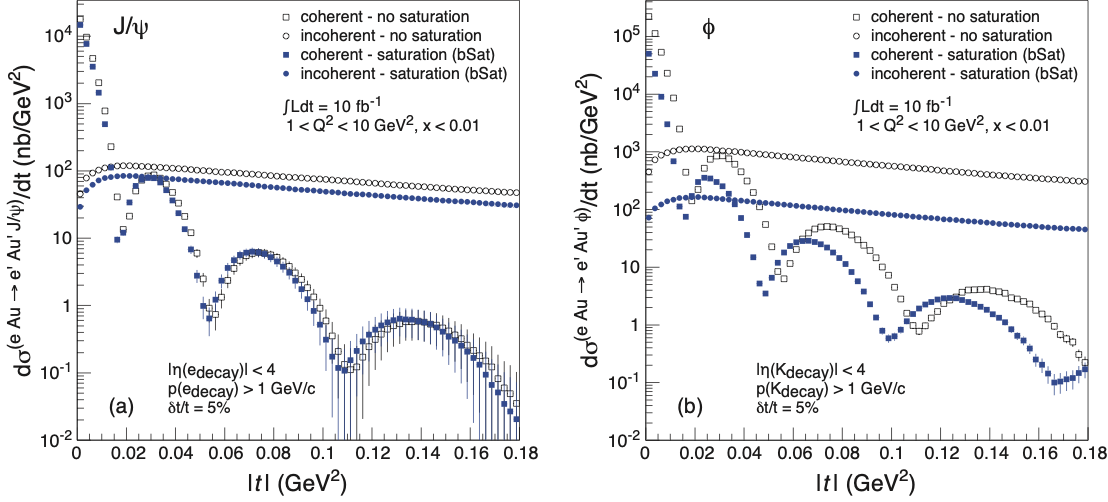 Converges to input F(b) rapidly: |t| < 0.1 almost enough
Provides constraints on nuclear GPDs
[Speaker Notes: spin-dependent gluon distribution]
LHeC: Diffractive vector meson production
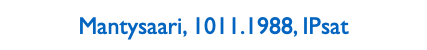 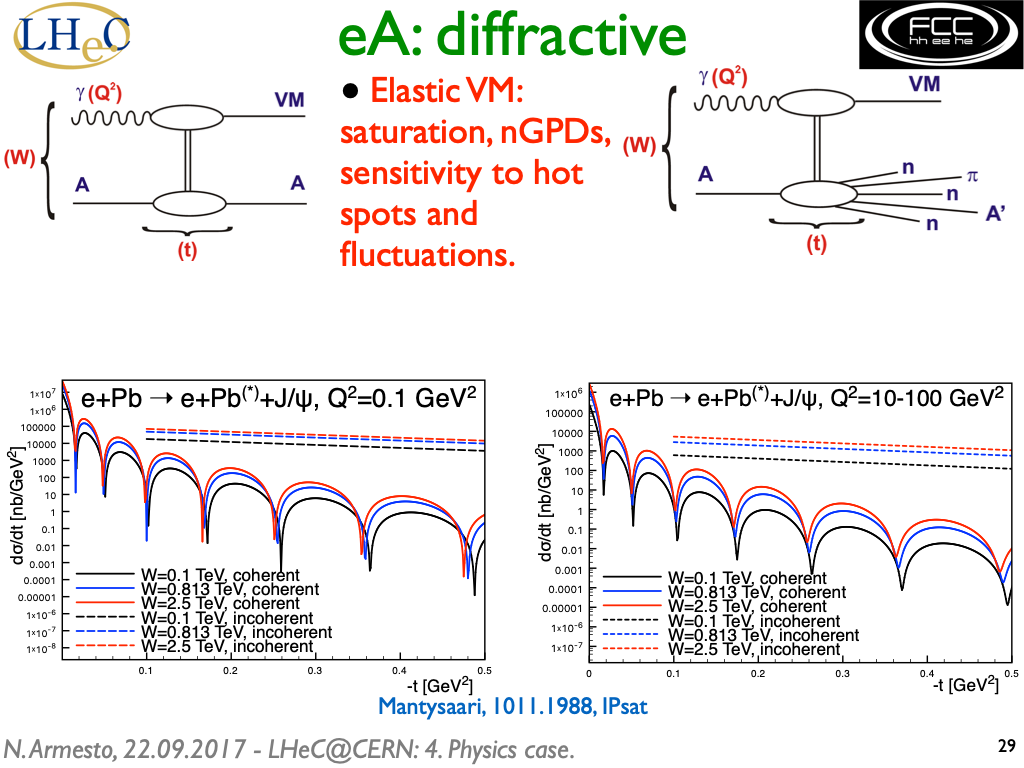 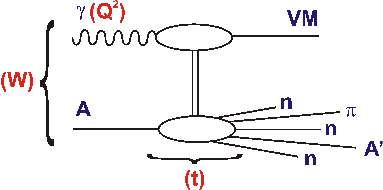 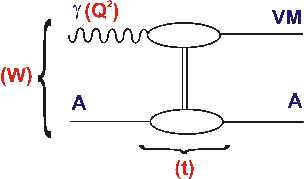 Detecting incoherent diffraction is experimental challenge in e+A affecting detector and IR design
Need suppression of > 1000 for |t| > 0.2 GeV2
Example from ep:
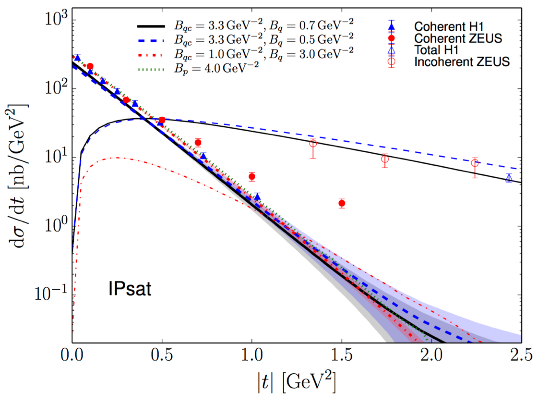 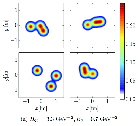 Importance of Incoherent Diffraction
Nucleus dissociates: f ≠ i
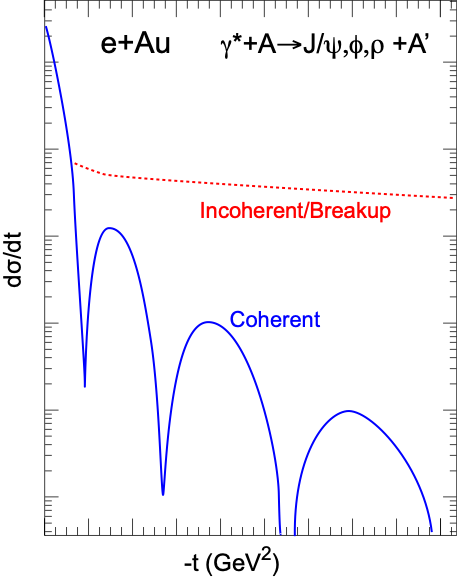 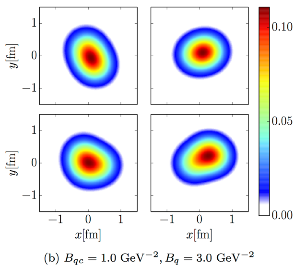 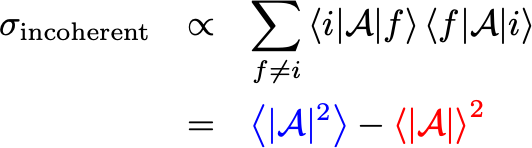 H. Mäntysaari, 
B. Schenke,
PRL 117 (2016) 052301
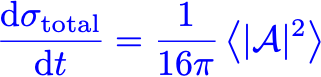 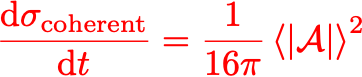 Incoherent CS is the variance of the amplitude Þ measure of fluctuation of the source G(x, Q2, b)
Important for understanding of A+A, p+A correlations/shape fluctuations 
Note: Incoherent contribution disappears in black disk limit (see talk by H. Mäntysaari)
[Speaker Notes: \begin{eqnarray*}
\sigma_\text{incoherent} &\propto & \sum_{f \neq i} \left< i|{\cal{A}}|f \right>\left< f|{\cal{A}}|i \right>\\
&=& {\color{blue} \left< |{\cal{A}}|^2 \right> } - {\color{red}\left< |{\cal{A}}| \right>^2}
\end{eqnarray*}

\color{red}\frac{\text{d}\sigma_\text{coherent}}{\text{d} t} = \frac{1}{16 \pi} \left< |{\cal A}| \right>^2]
Nuclear PDFs
nPDFs less well known due to lack of data
Theory/models have to be able to describe the structure functions and their evolution
DGLAP: 
predicts Q2 but not A and x dependence 
Saturation models (JIMWLK): 
predict A and x dependence but not Q2
Need: large Q2 lever-arm for fixed x, A-scan
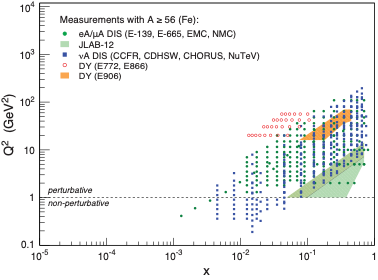 e+A: Aim at extending our knowledge on structure functions into the realm where gluon saturation (higher twist) effects emerge 
Þ different evolution (JIMWLK)
EIC: Structure Functions in eA
EIC pseudo-data
σred, FL, F2, F2cc values from EPPS16 (state-of-the-art nPDF)
Errors (sys and stat.) from simulations for ∫Ldt=10 fb-1/A
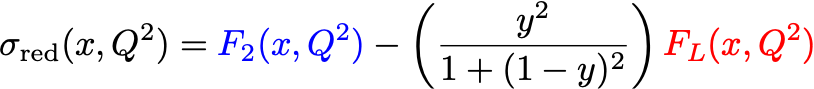 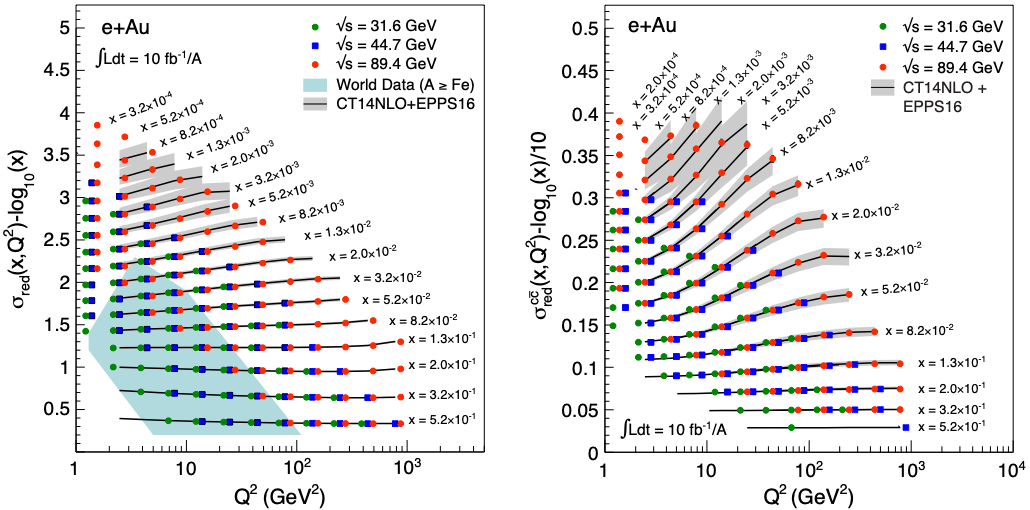 arXiv:1708.01527, 1708.05654
EIC: FL Structure Function
FL probes glue more directly
FL is small and requires running at different √s and thus has larger systemic uncertainties than F2
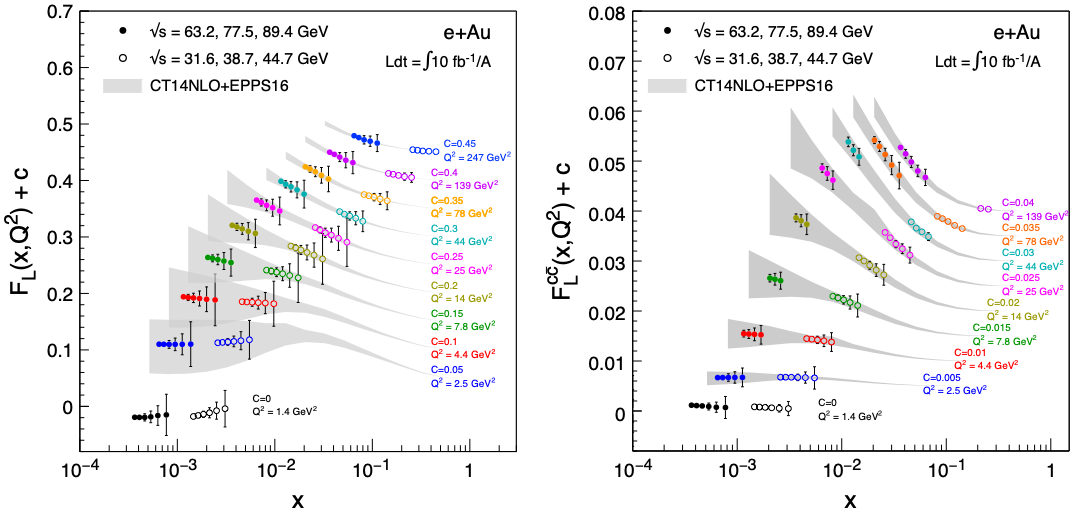 LHeC: F2 Structure Functions
Similar studies at LHeC Þ Pseudo-data
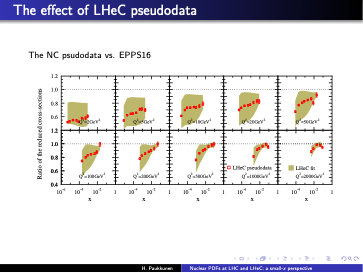 σred(Pb) /σred(p)
NC
∫Ldt=10 fb-1/A
H. Paukkunen, POETIC 2018
Advantage at LHeC
NC+extended reach for CC
substantial lower-x reach
Errors in FL larger due to (voluntarily) restriction in √s range
Neither at EIC nor LHeC luminosity is essential: σsys is key
The Problem of Estimating nPDF Constraints
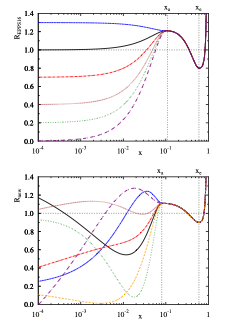 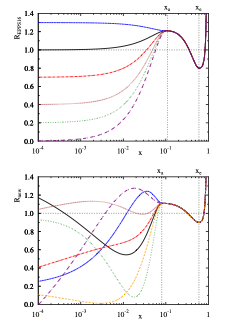 Methods:
Use σred (includes F2 and FL (F3)) pseudo data
Re-weighting EPPS16
EPPS16 is a bit stiff at low-x, over-constraints at low-x
EPPS16* (arXiv:1708.05654, Hannu Paukkunen)
more flexible form cures EPPS16 problem (low-x bias)
might underestimate impact?
EPPS16
EPPS16*
[Speaker Notes: Inclusive DIS cross-section, simplified (reduced) by dividing out the Mott cross-section.]
EIC’s Impact on nPDFs (Rglue)
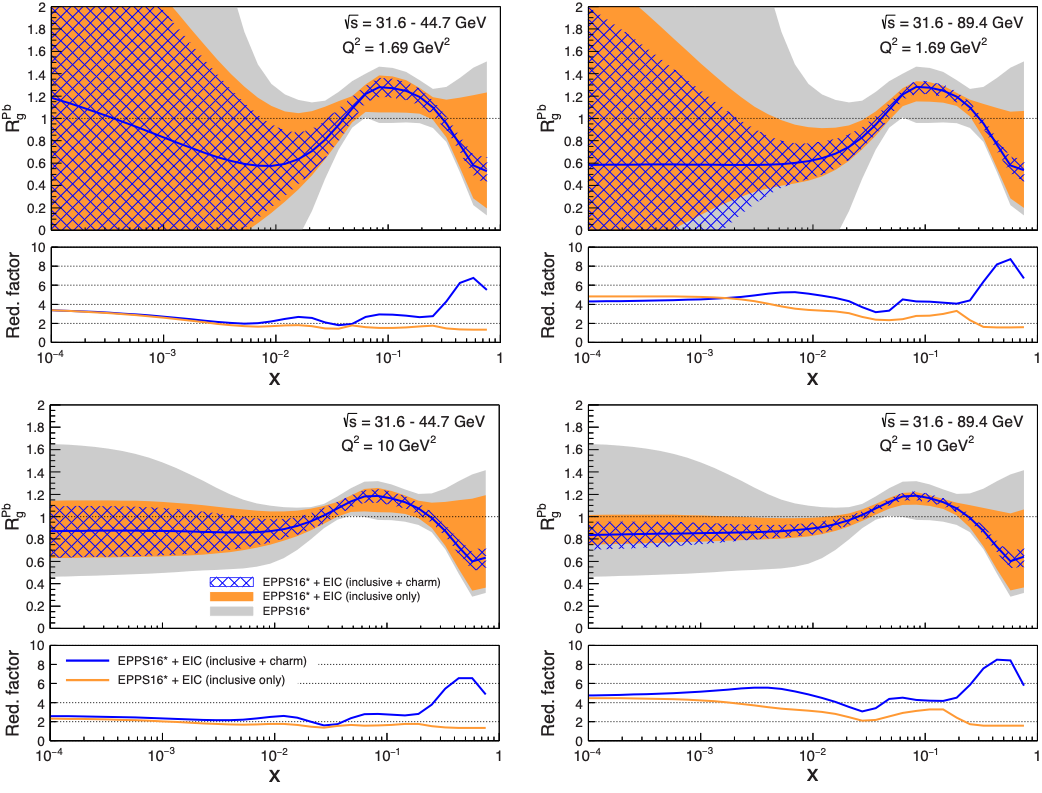 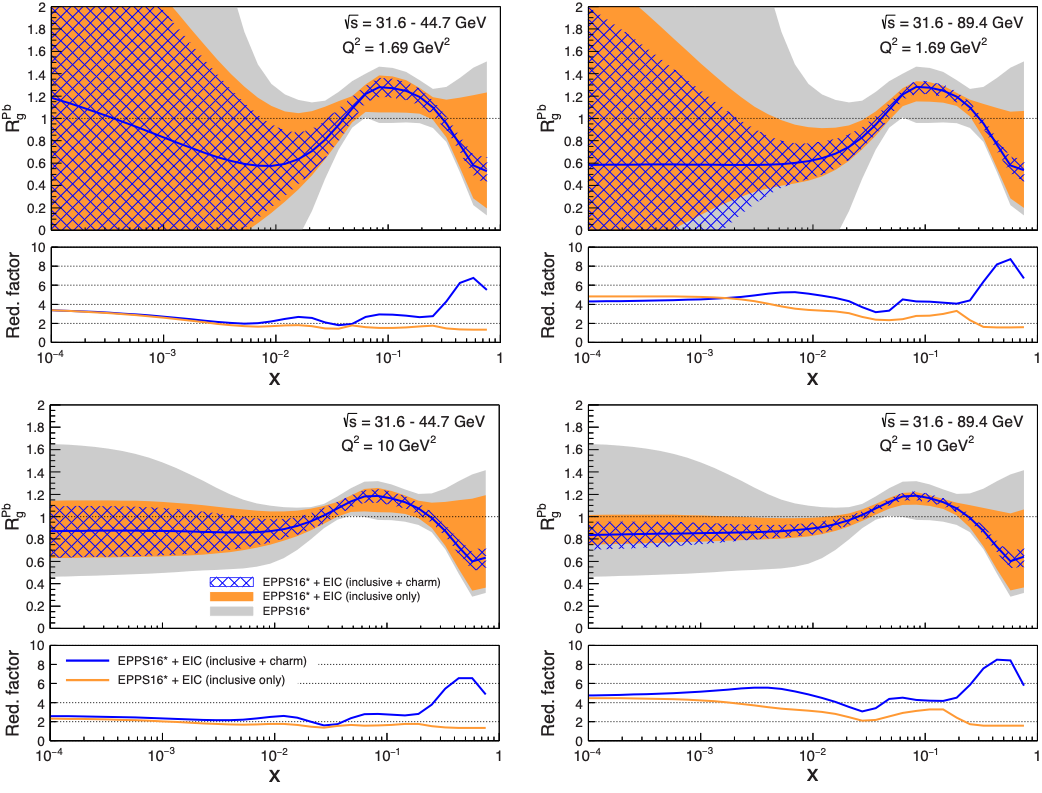 Improves uncertainties substantially out to 10-4
Shrinks uncertainty band by factors 4-8
Charm: no additional constraint at low-x but dramatic impact at large-x
Q2 ~ 1.7 GeV2
Q2 ~ 10 GeV2
arXiv:1708.01527
LHeC’s Impact on nPDFs (Rglue)
See also talk by N. Armesto
Work in progress
Large correlations among the fit parameters
Need MC methods to more reliably map the uncertainties
A typical result using a more flexible form for the gluons:
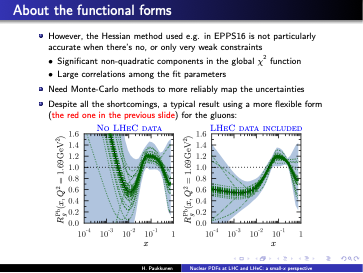 EPPS16*
EPPS16*
Alternative approach:
Use same pseudodata as above but within xFitter and HERAPDF2.0 parametrisation to estimate the ‘ultimate’ precision (Armesto & Agostini):
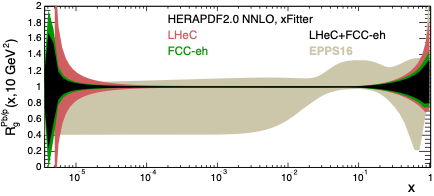 Exploring QCD at Large Q2, n
Color propagation and neutralization 
Fundamental QCD Processes:
Partonic elastic scattering
Gluon bremsstrahlung in vacuum and in medium (E-loss)
Color neutralization
Hadron formation
⎧⎨
⎩
dynamic confinement
High Energy: hadronization outside
→ partonic evolution altered in medium
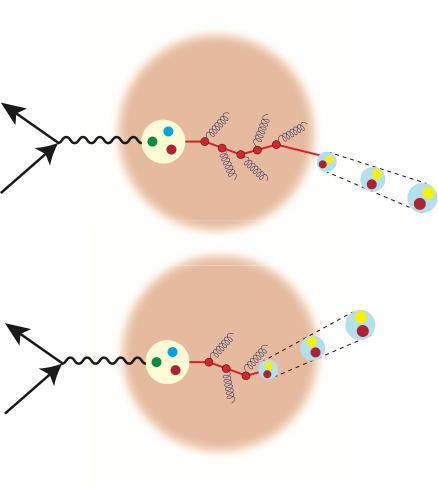 Nuclei as space-time analyzer
high Q2 and n (→ large x):
Energy of struck quark (the probe) is known 
No color spectators (as in p+A)
Hadronization in and out of medium can be varied (n)
Low Energy: hadronization inside
→  formation time, (pre-) hadronic absorption
á
Slope of D’s sensitive to q and FF
Strong Sensitivity of Shape on n is powerful tool
Multiplicity Ratios: Semi-Inclusive Studies
EIC
HERMES: n = 2-25 GeV
EIC: 10 < n < 1600 GeV
LHeC:  n < 5∙105 GeV
LHeC+EIC: heavy flavor!
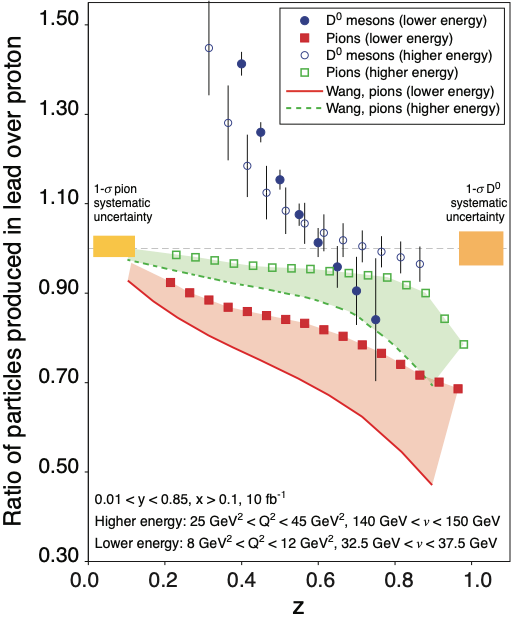 D0
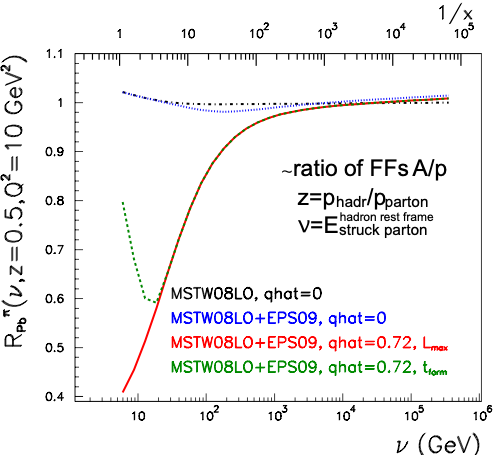 LHeC
without E-loss
p
with E-loss
Different 
models
with
absorption
[Speaker Notes: Points: energy loss models with attenuation of pre-hadrons + medium induced energy loss.
Lines: pure energy loss calculations 
EIC has PID: Get whole picture/even structure of process

The fact that the energy loss matches the active parton to the fragmentation function at a larger value of z leads to two dramatically different phenomena in the
semi-inclusive production of light and heavy mesons at the EIC
The dramatic difference between the multiplicity ratios of D0 meson production and that of pions, as shown in Fig. 3.23, is an immediate consequence of the difference in the
fragmentation functions shown in Fig. 3.22 (Right). The enhancement of the ratio is caused by the peak in the D0’s fragmentation function. The slope of the enhancement
is sensitive to the amount of energy loss, or equivalently, the transport coefficient, ˆq of cold nuclear matter, and the shape of the fragmentation function []
Exploring Short Range Nuclear Forces
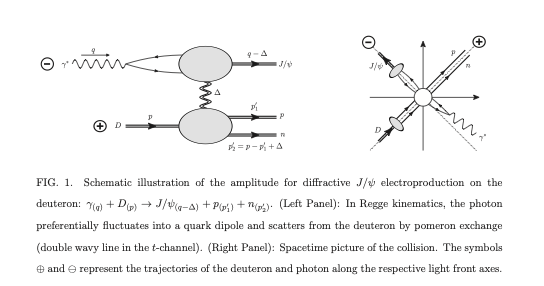 Miller, Sievert, Venugopalan, Phys.Rev. C93 (2016)
Can the short range contributions to NN scattering be described directly in terms of the quark and gluon DoF in QCD?
Vector meson production in e+D collisions
Cross-section can be expressed in terms of a gluon Transition Generalized Parton Distribution (T-GPD)
The hard scale in the final state makes the T-GPD sensitive to the short distance nucleon-nucleon interaction.
New opportunities - needs more studies (in progress)
[Speaker Notes: nuclear force is described by pion exchange, and is well understood
within the framework of effective field theories. At shorter distances, two pion
exchange, tensor interactions, and vector meson exchange contributions become important,
which are harder to capture in the framework of effective field theories. At short distances,
the nucleon-nucleon interaction has a strong repulsive core, which is essential for the stability
of matter.]
e+A - Take Away Message
e+A collisions will allow the unprecedented study of  matter in a new regime of QCD. 
New capabilities open a new frontier to study the saturation region, measure the gluonic structure of nuclei, and investigate color propagation, and fragmentation using the nucleus as analyzer
Physics connects many fields: Heavy-Ions, Hadron Physics, Nuclear Structure, HEP, …
Important: Theory is making excellent progress: higher orders, robust calculations, new ideas are being explored
An e+A program at a collider is also an experimental challenge
new difficulties compared to e+p 
never conducted in a collider
IR & detector designs, roman pots, forward spectrometer, machine integration and many more
Backup Slides
N.B.: Important Dual Description of DIS
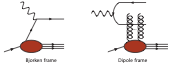 Bjorken frame
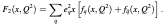 Dipole frame [A. Mueller, 01; Parton Saturation-An Overview]
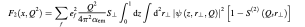 Bjorken: Partonic picture of a hadron is manifest. Saturation shows up as a limit on the occupation number of quarks and gluons.
Dipole: Partonic picture is no longer manifest. Saturation appears as the unitarity limit (black disk) for scattering. Convenient to resum the multiple gluon interactions.
beam-view
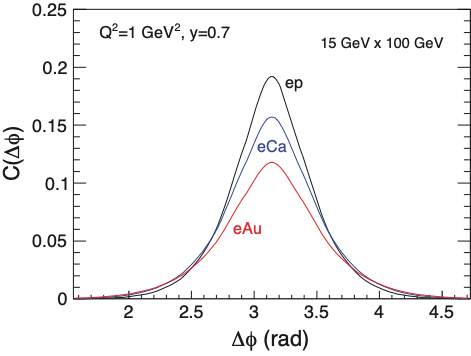 Dihadron Correlations (I)
pTtrigger
p
pTassoc
Forward dihadron correlation in Dilute-Dense factorizations as a probe to saturation.
suppression 
increasing with A
Experimental Simple Measurement
Already tantalizing hints from p+A
studies at RHIC
Predicted [C. Marquet, 09] as important hint of saturation
Interpretation: decorrelation due to interaction with low-x gluonic matter
Robust calculations available (Albacete, Dominguez, Lappi, Marquet, Stasto, Xiao) including Sudakov resummation in dijet processes
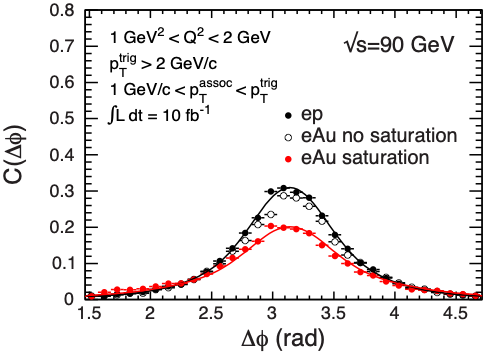 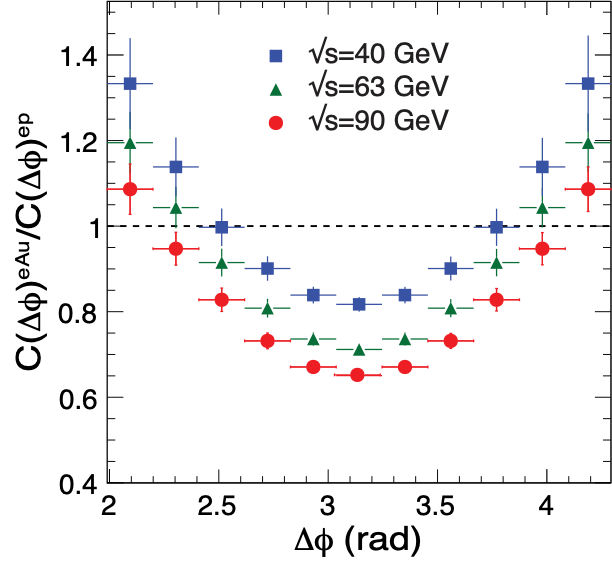 Zheng et al., PRD89 (2014) 074037; 
BNL-114111-2017, arXiv:1708.01527
Back-to-back Correlations
Substantial suppression, √s helps
Also LHeC simulation (CDR/J.Phys. G39 (2012) 075001)
Similar Dijet Correlations
Unique measurement of WW Gluon Distributions (nTMDs)
see arXiv:1508.04438,1708.01527
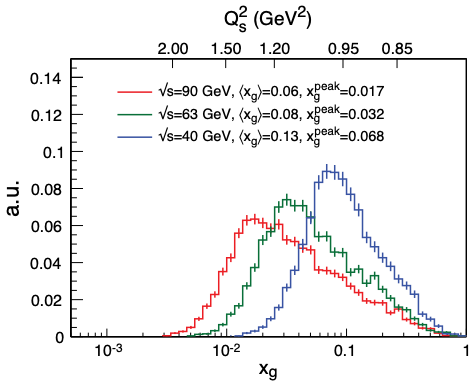